Mega Goal 1.2
Unit 1 GAME
Did You Hurt Yourself?
By: Essa Al Hussaini
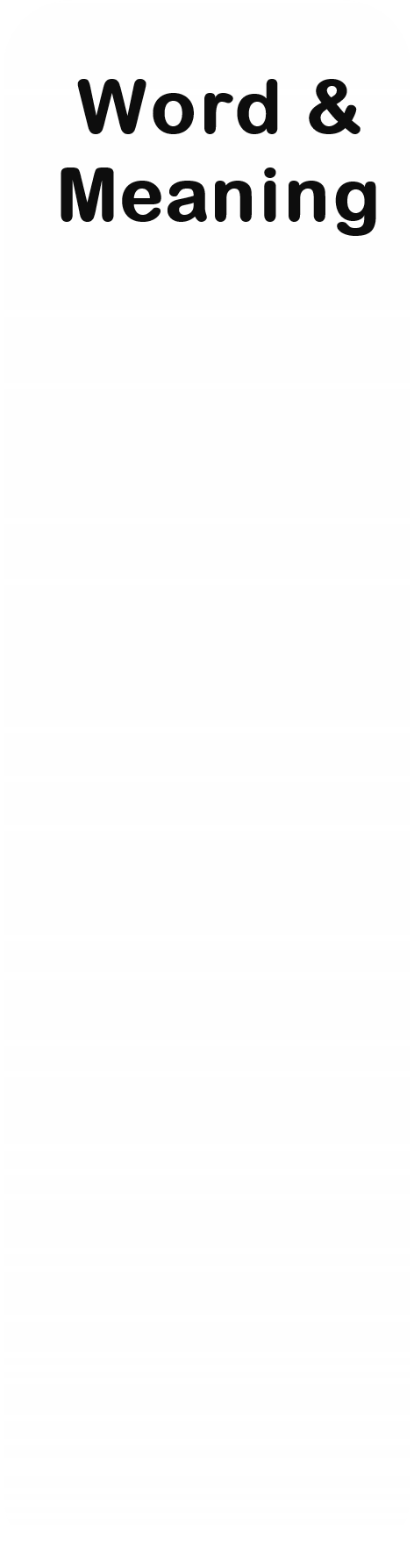 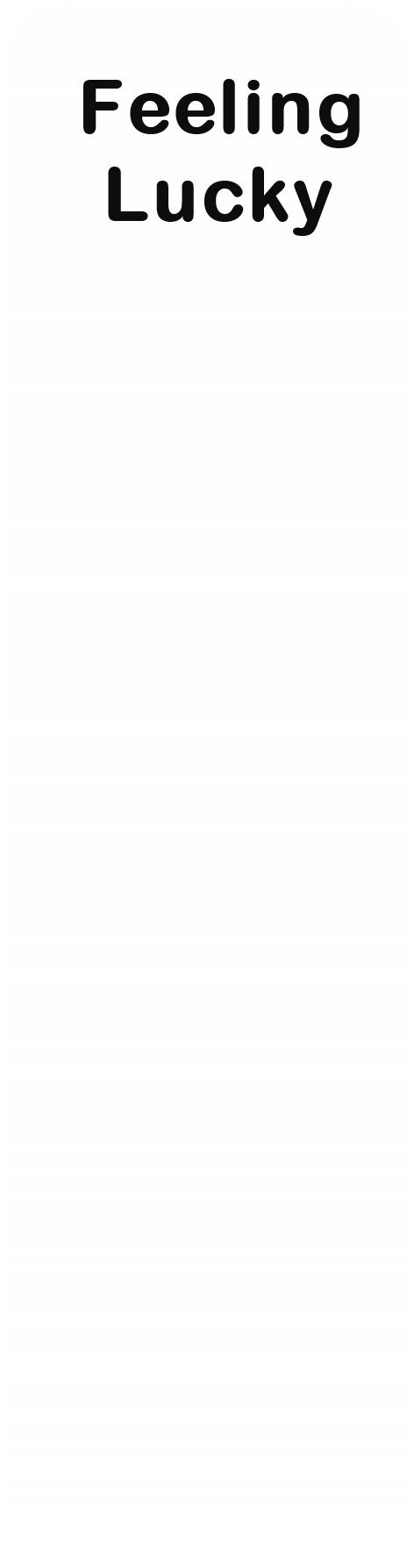 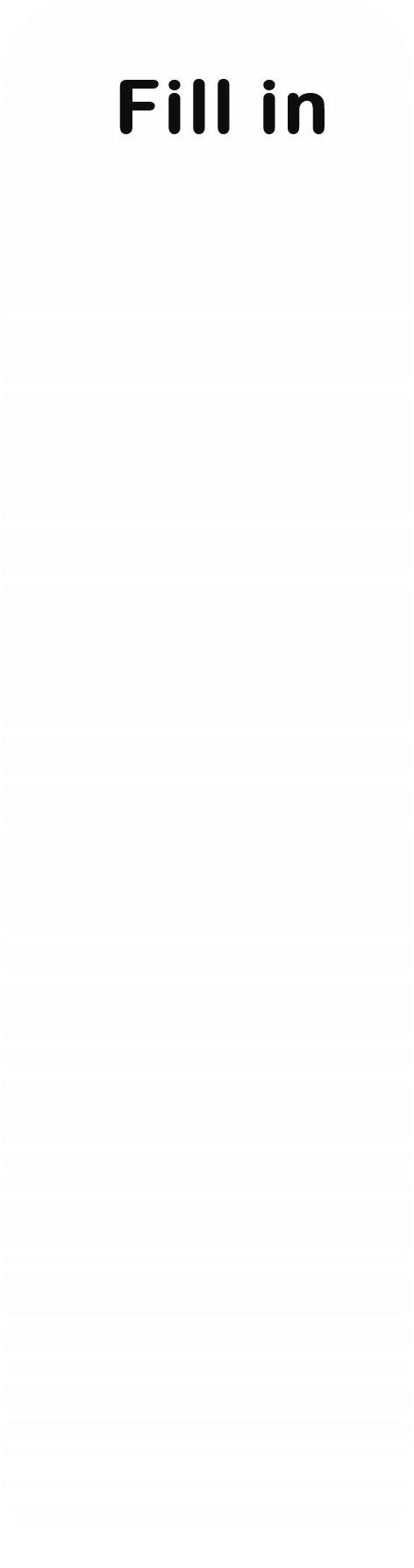 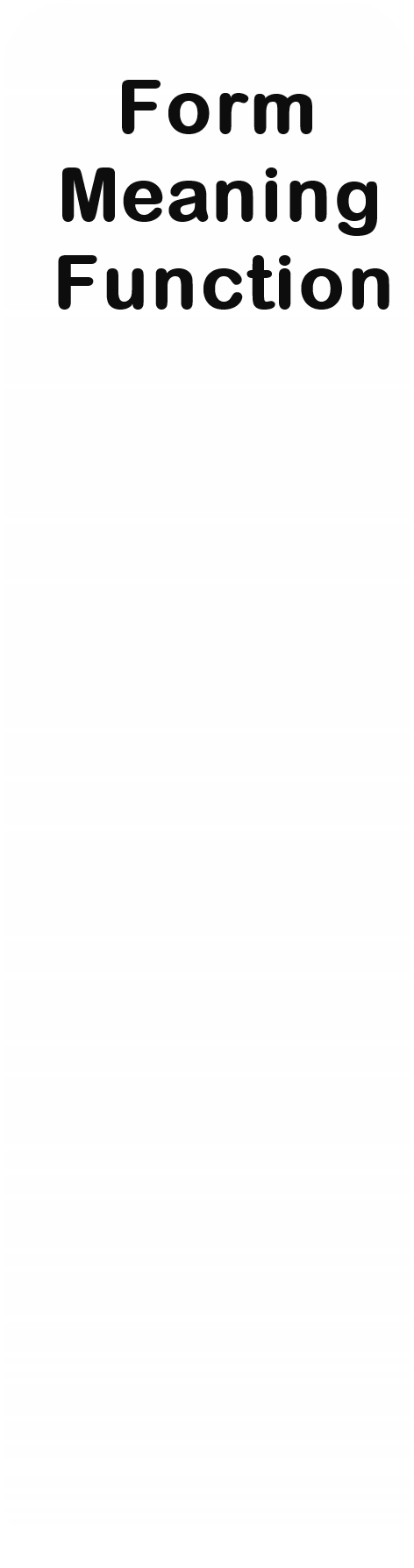 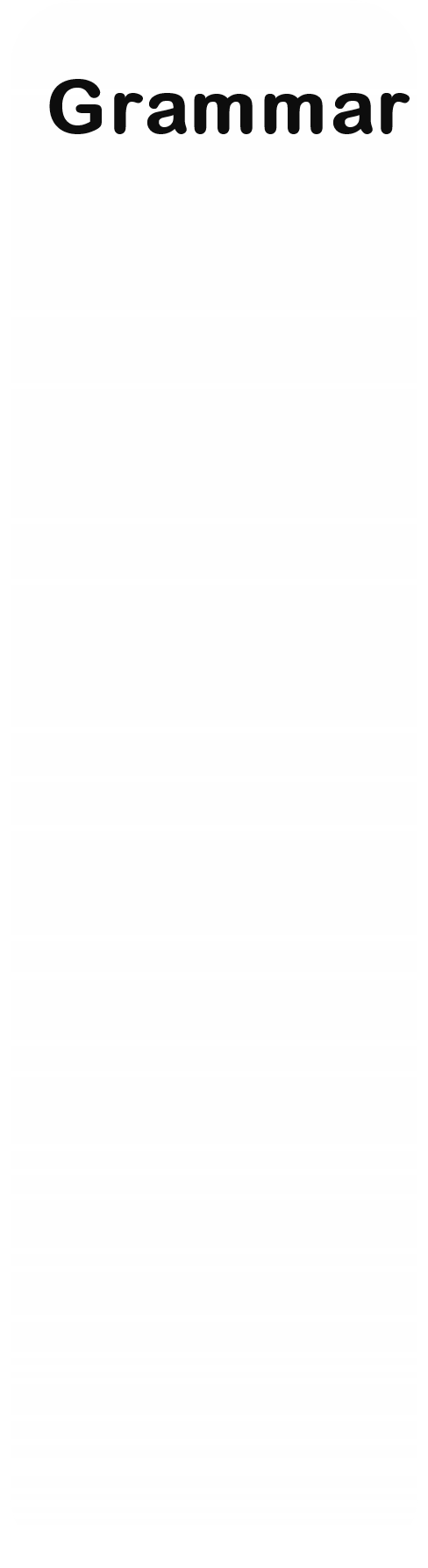 Did You Hurt Yourself?
U1
1
1
1
1
1
2
2
2
2
2
3
3
3
3
3
4
4
4
4
4
5
5
5
5
5
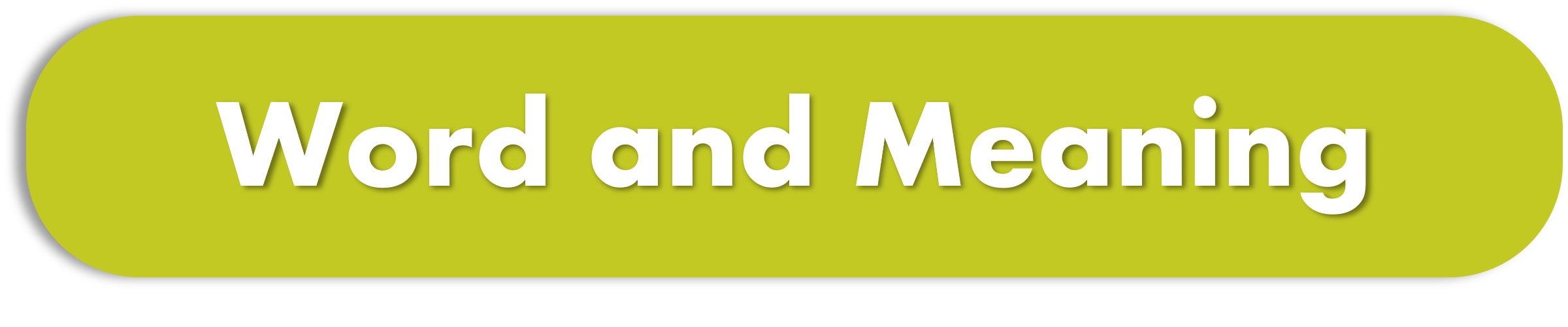 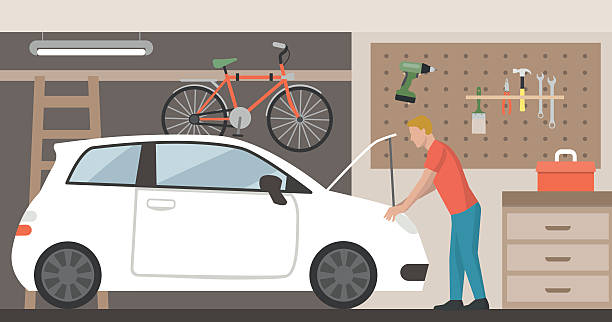 I got my car  (caught and unable to move out)  the garage.
crashed
stuck in
accident
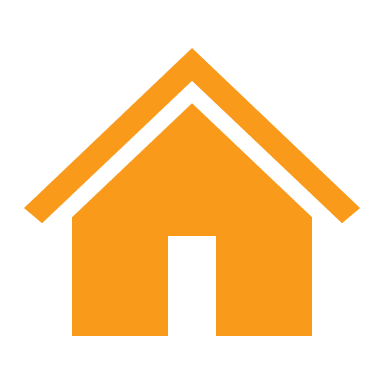 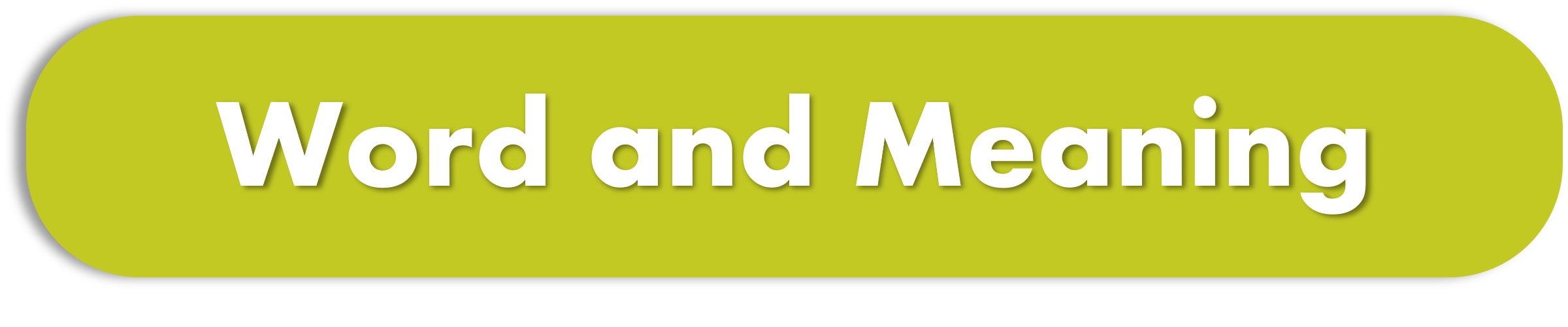 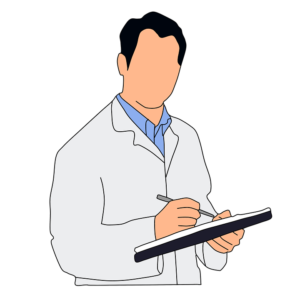 He should  (get better)  completely to release him from the hospital.
bald
weave through
recover
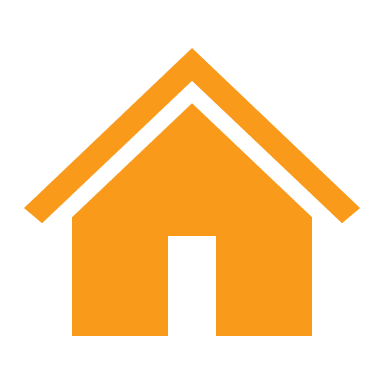 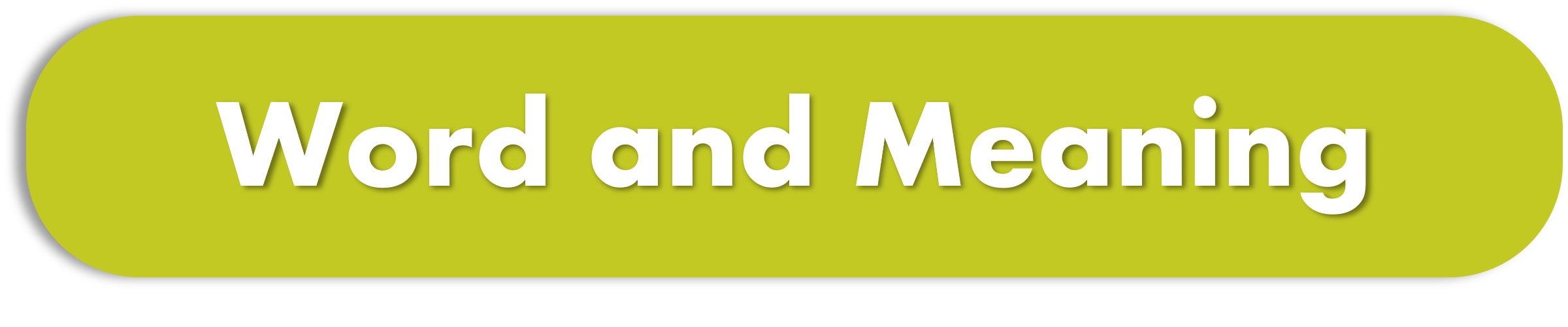 We have a quiz tomorrow, I’ guess.
not totally sure
totally sure
sure
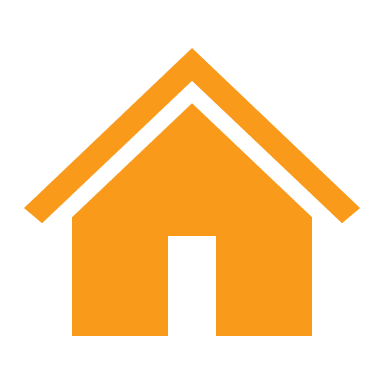 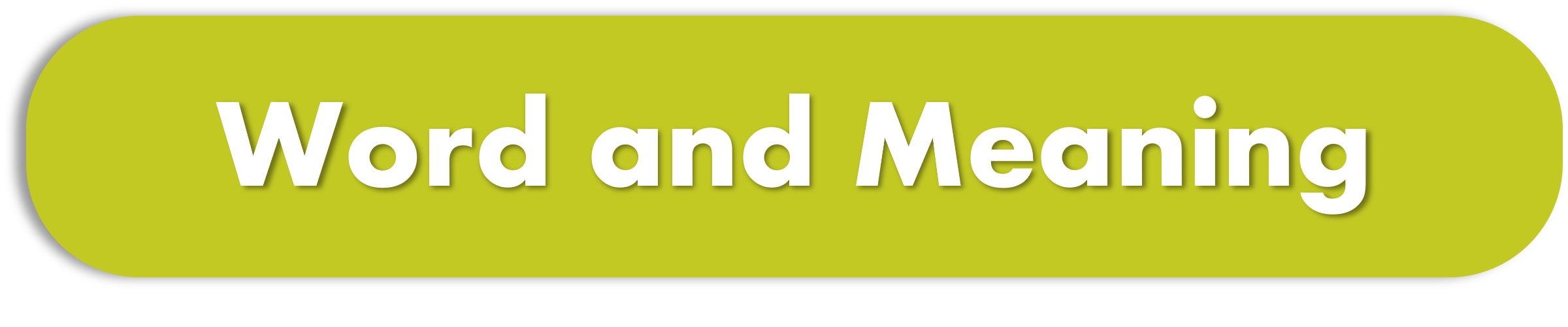 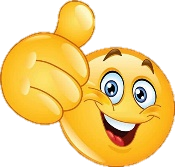 Go straight
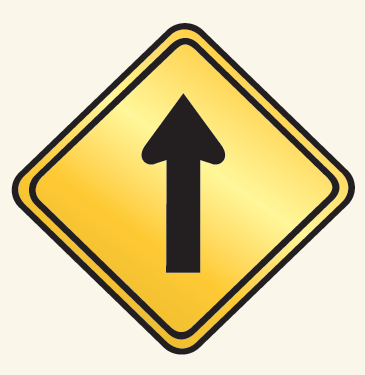 Oops!!
WRONG
Oops!!
WRONG
Take a right
Turn left
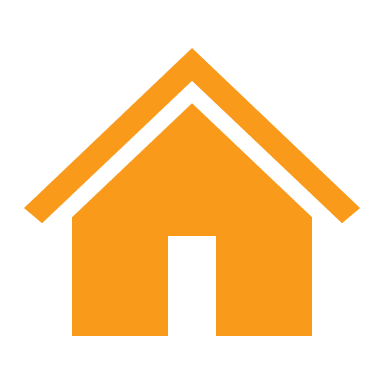 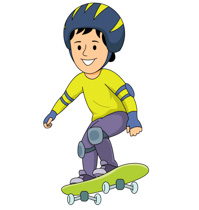 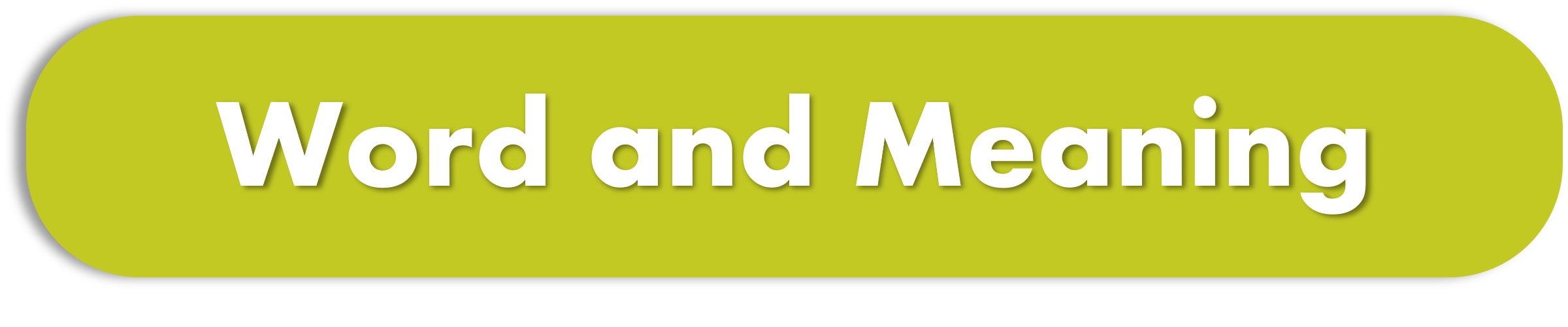 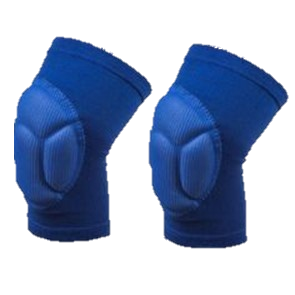 Because the skateboarder had	 		 
So he didn’t hurt himself.
helmets
kneepads
seatbelts
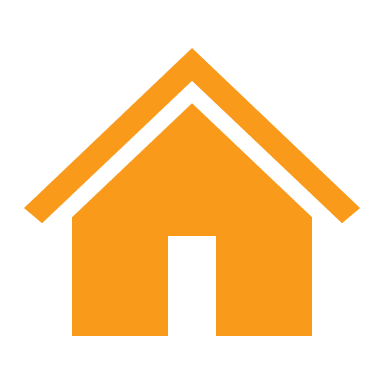 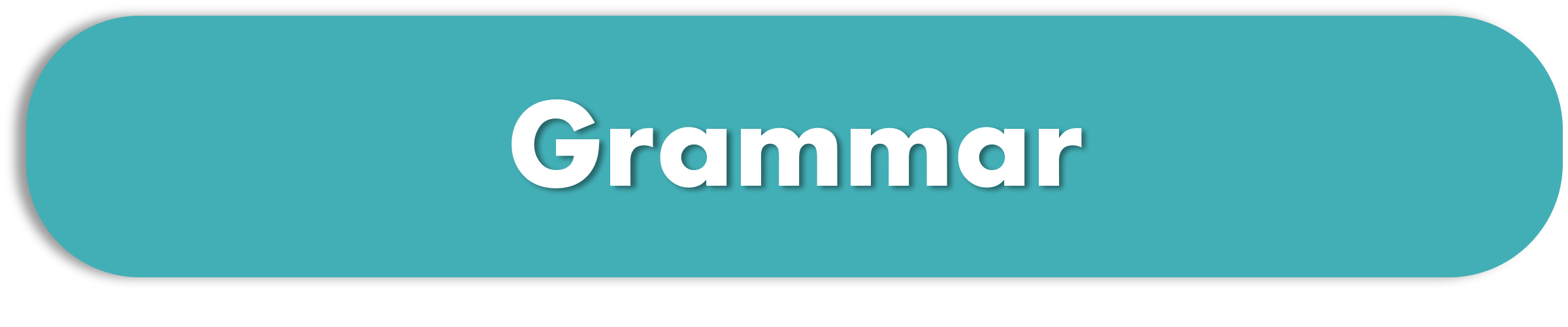 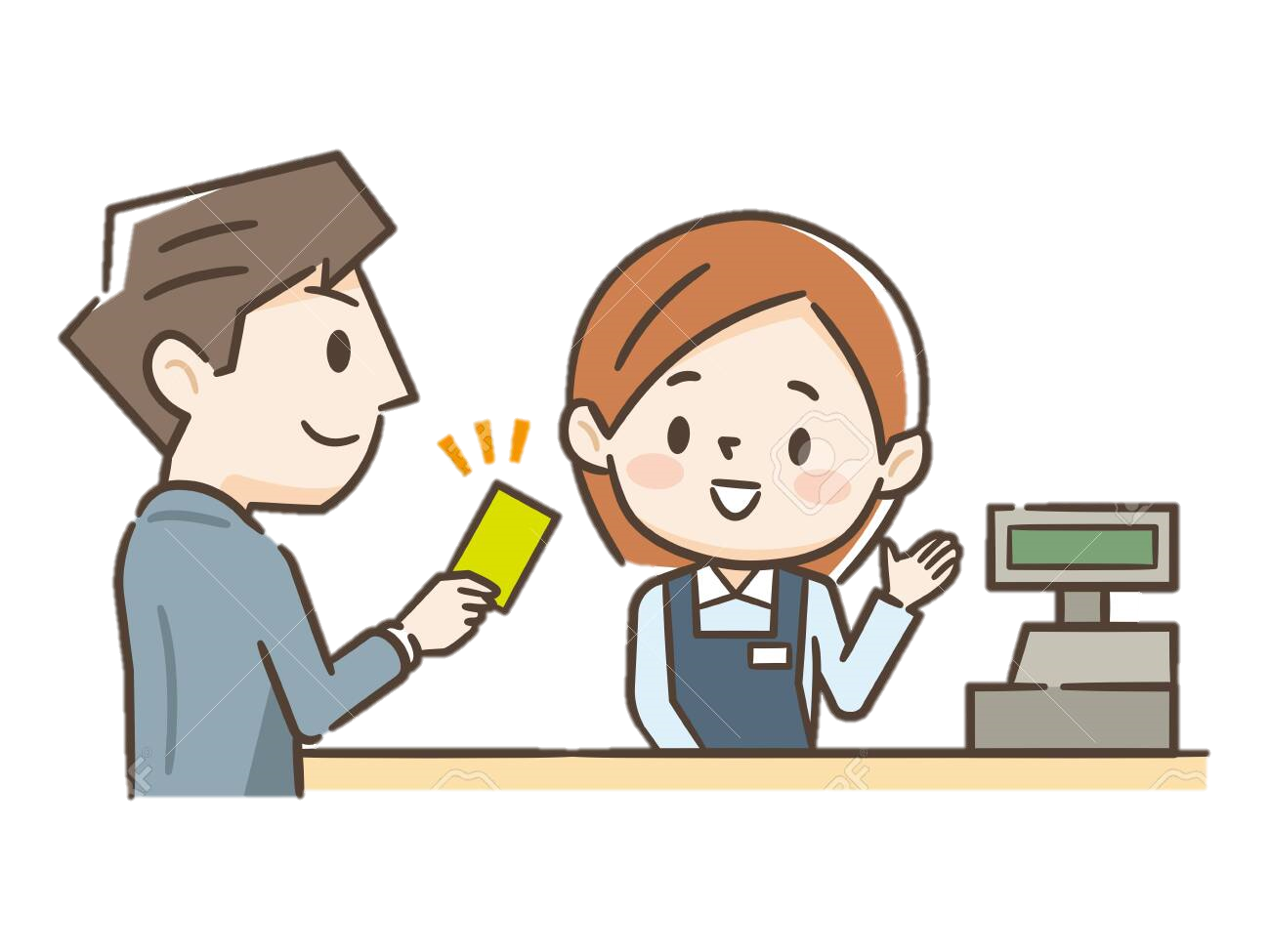 He bought ________ a new tablet.
herself
himself
myself
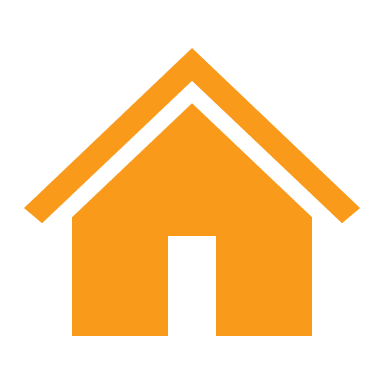 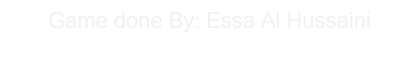 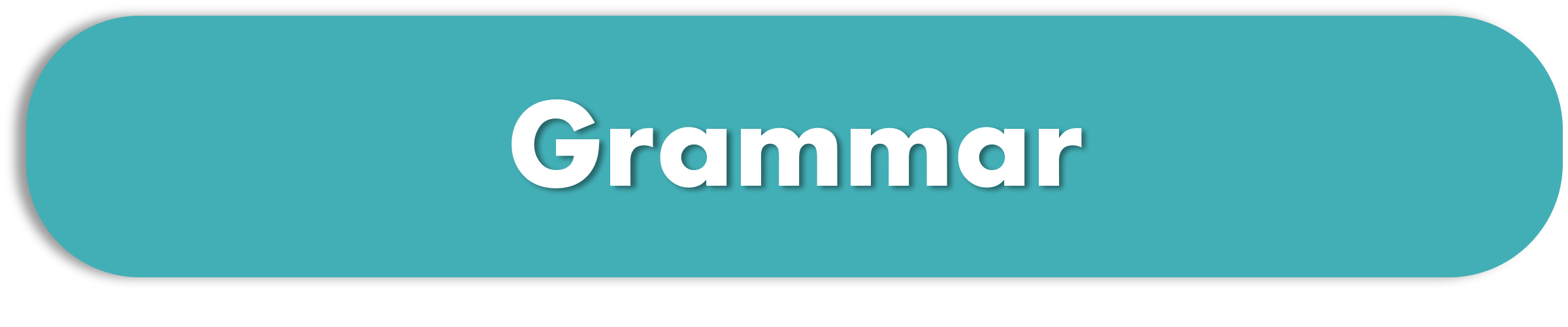 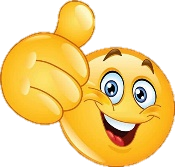 You and I
ourselves
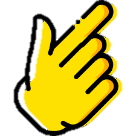 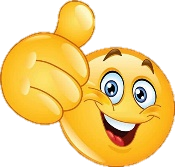 myself
he
Oops!!
WRONG
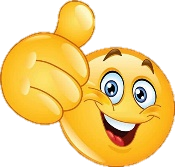 they
themselves
I
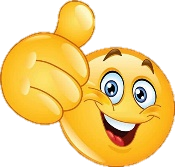 himself
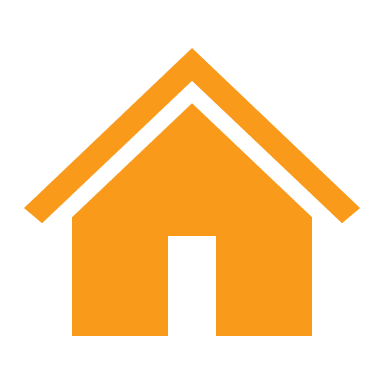 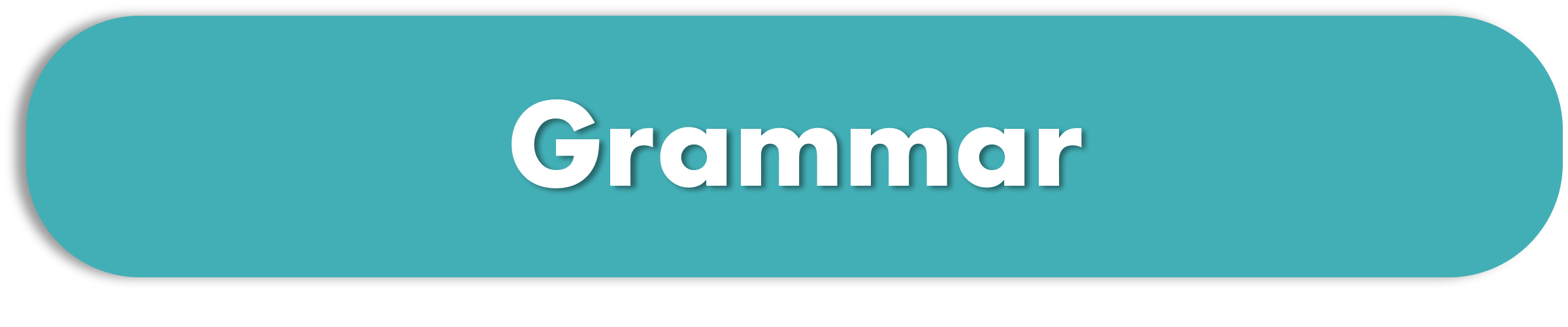 Choose the correct use of (because / so )

1- I went to the doctor so I was sick
2- I went to the doctor because I was sick.
3- I was sick because I went to the doctor .
1
2
3
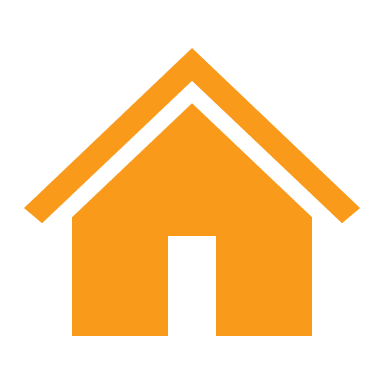 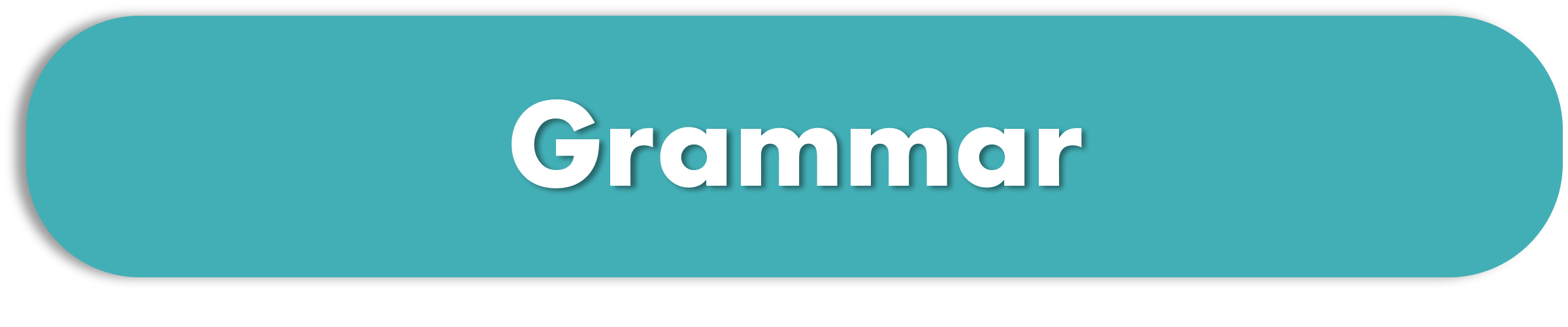 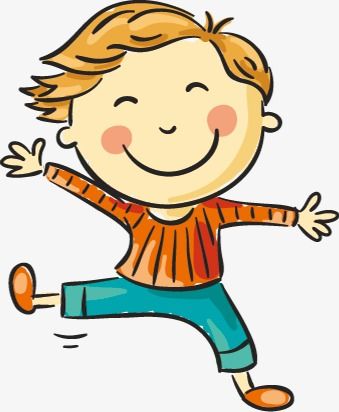 Show agreement

I am happy.
So am I
So I am
Neither am I
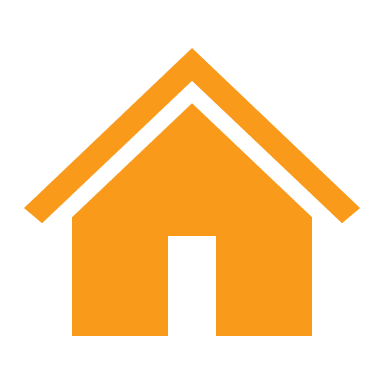 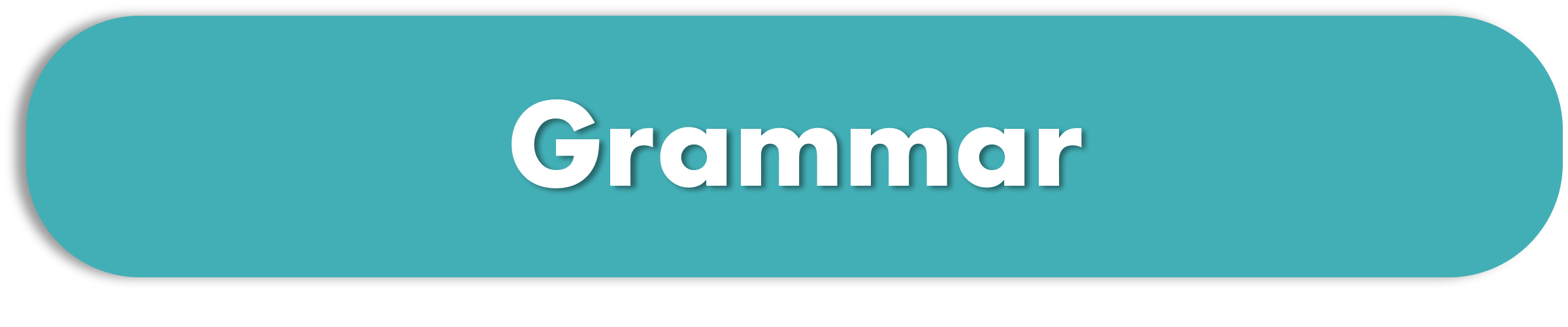 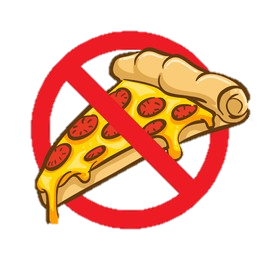 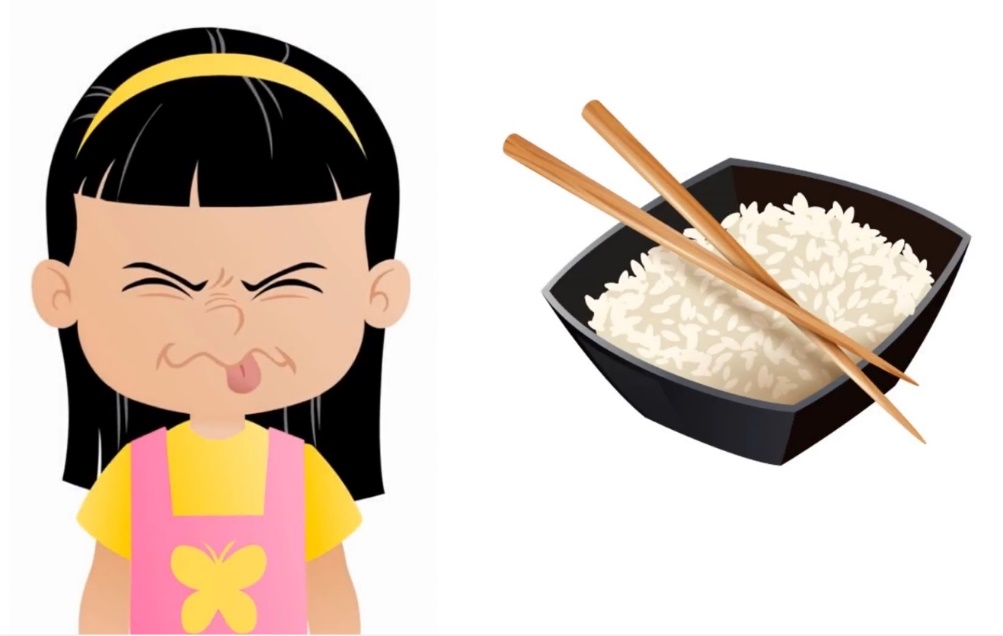 Show agreement

I don't like pizza.
Neither I do.
So don’t I
Neither do I.
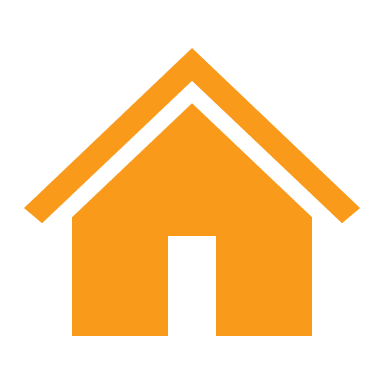 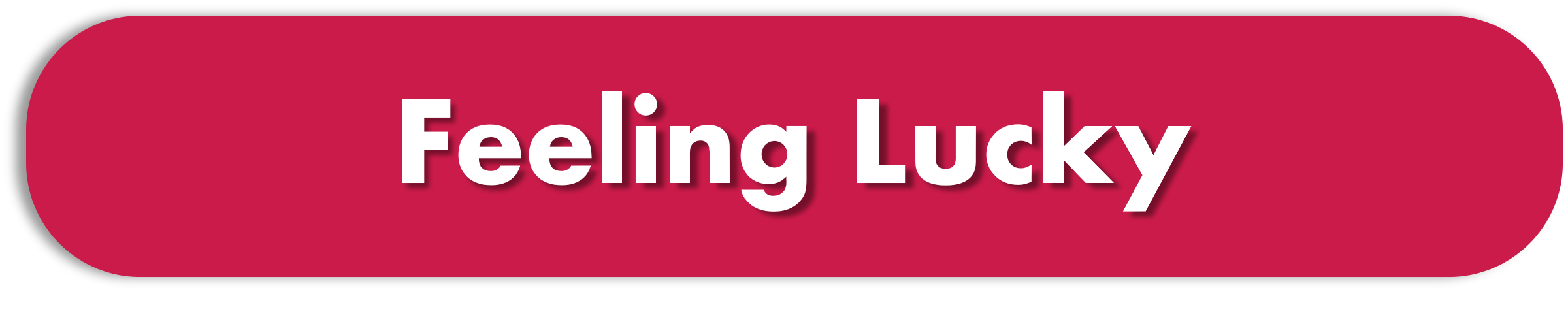 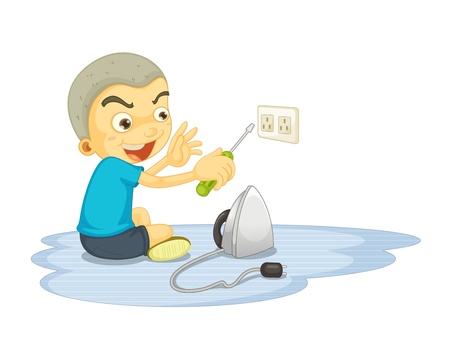 These acting can cause
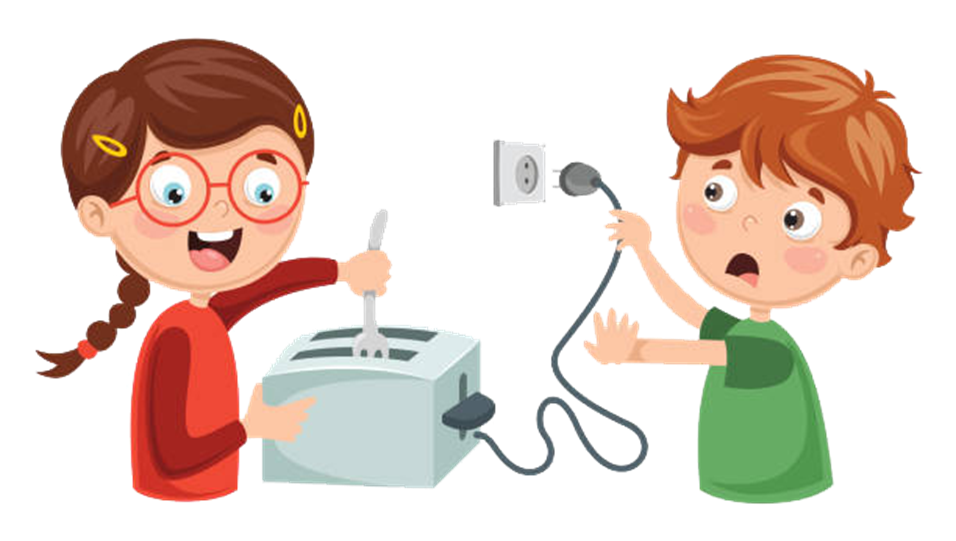 an automobile crash
an electric shock
a hand burning
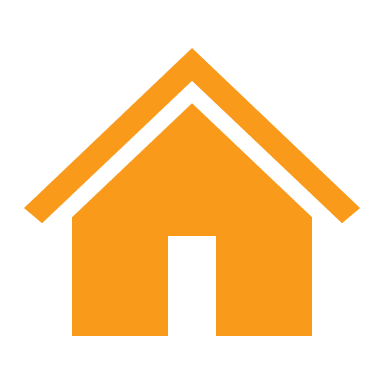 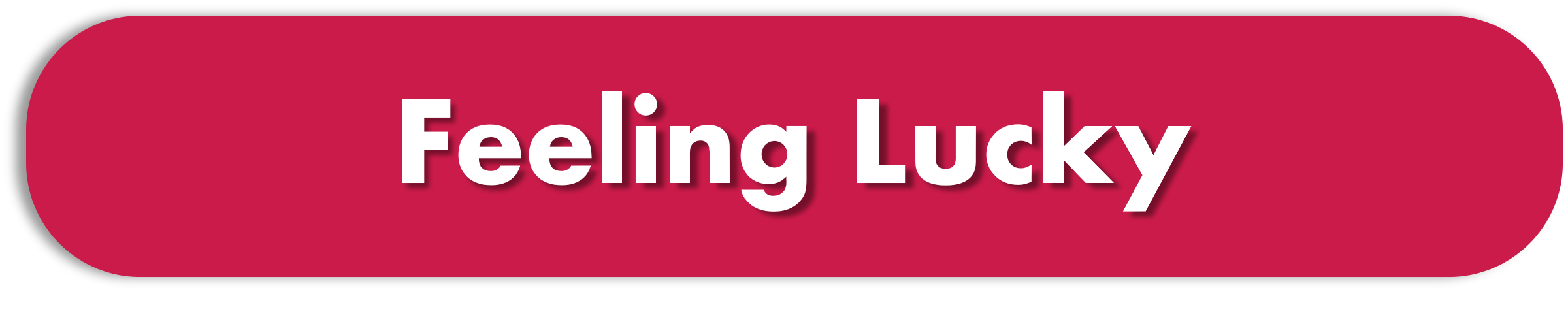 The correct prefix to form the opposite of ( judge) is
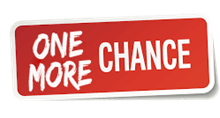 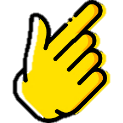 misjudge
injudge
unjudge
misjudge
misjudge
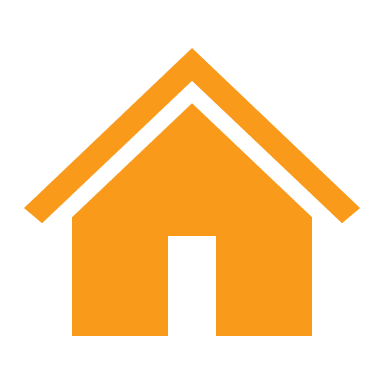 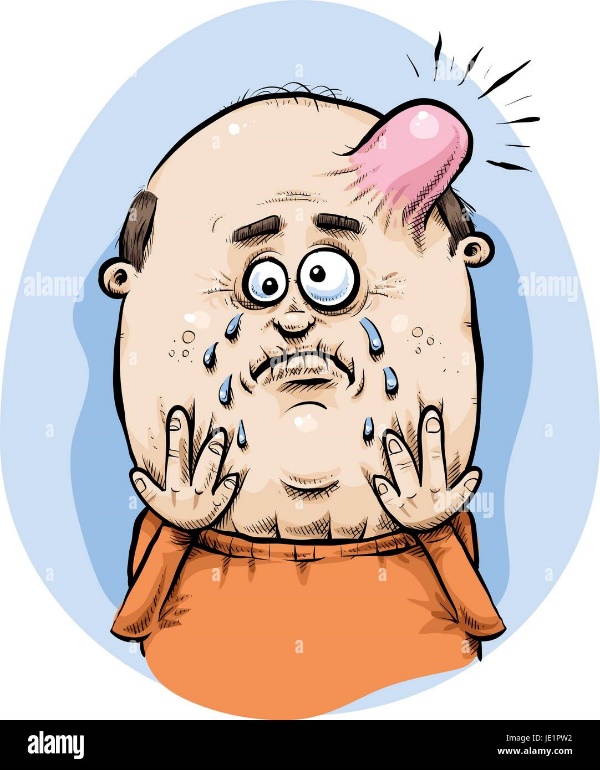 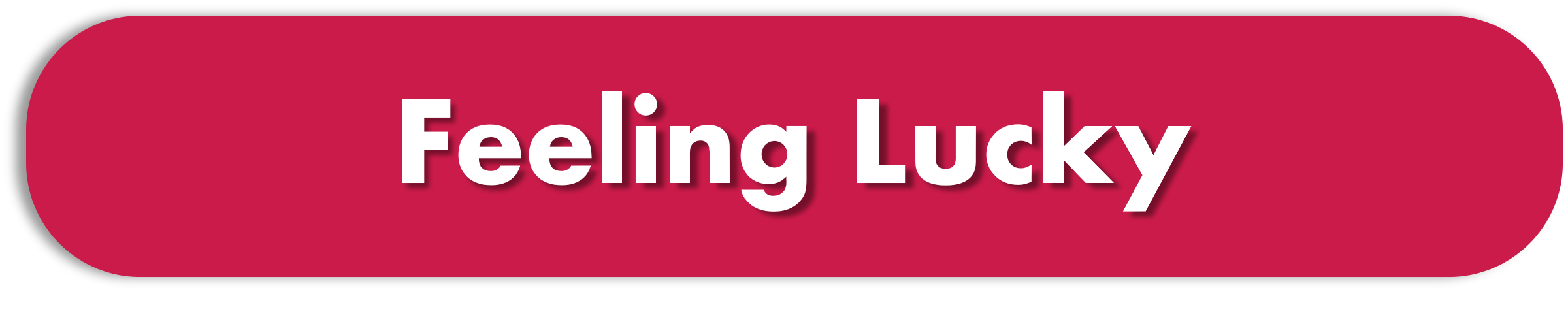 It wasn’t my  ______ that 
I got a bump on my head.
lucky day
stuck in
look at it this way
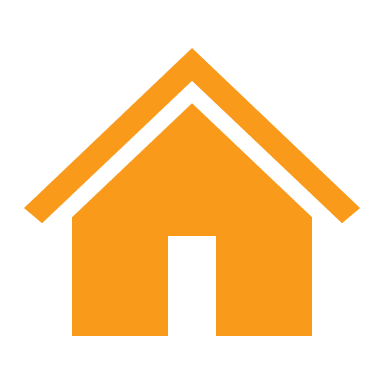 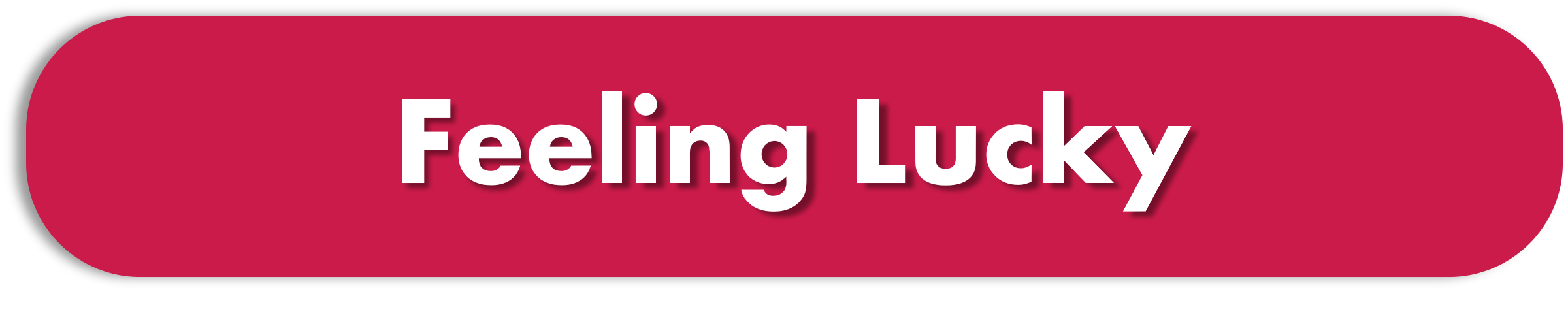 Identify the odd word
ankle
eye
kneepad
finger
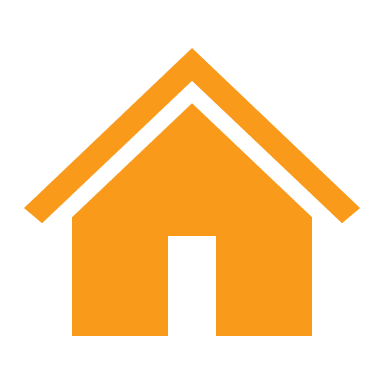 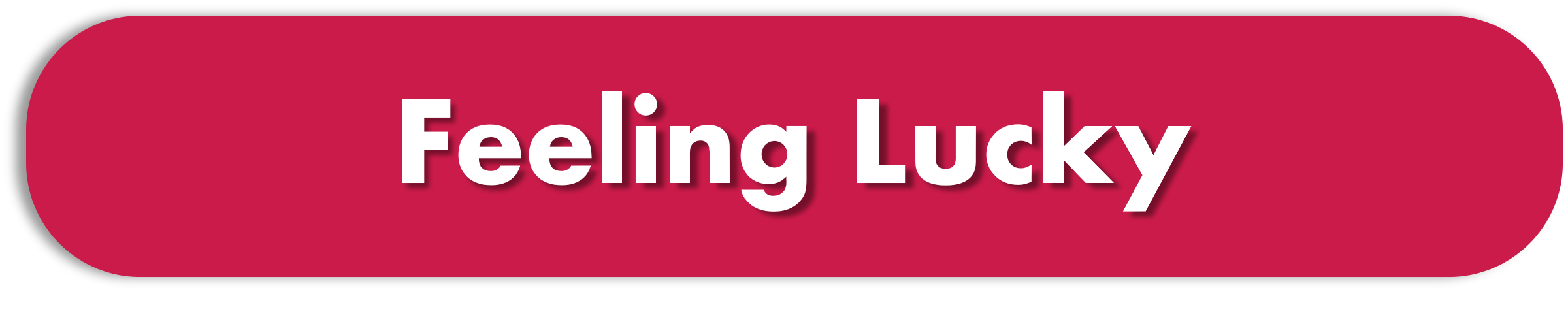 Identify the odd word
knife
cut
burn
break
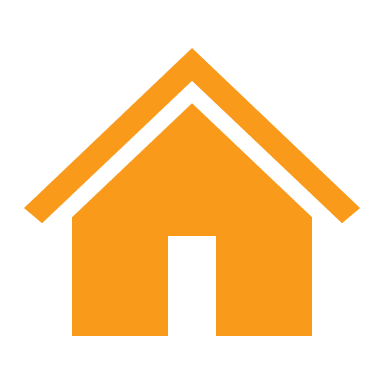 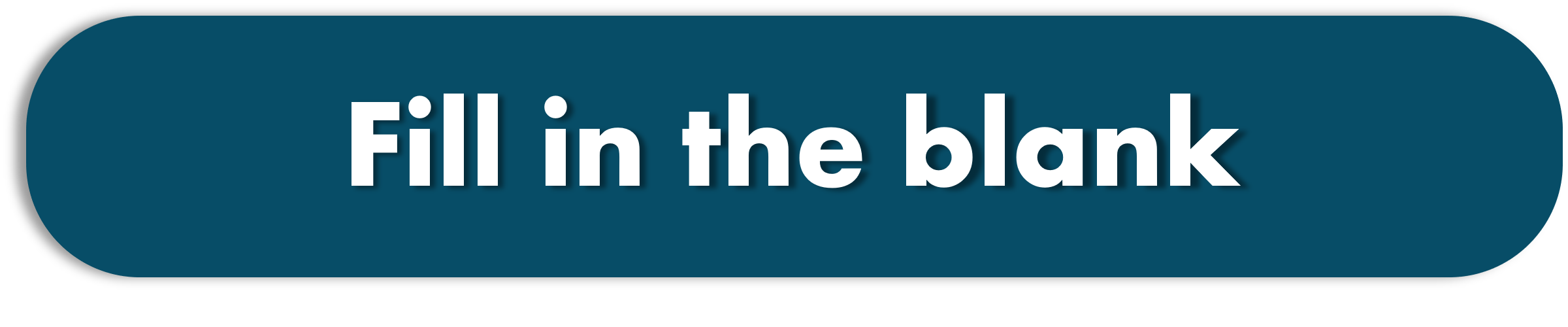 Sarah __________ her finger while she was opening the can.
cut
burned
poke
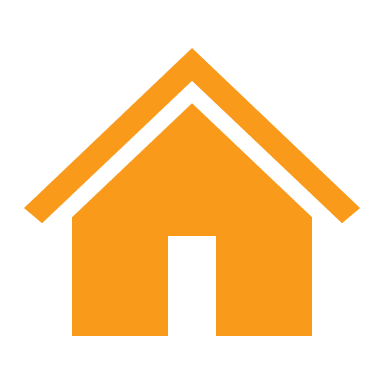 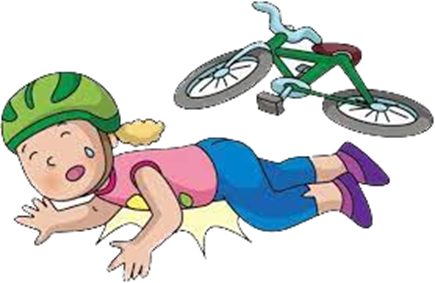 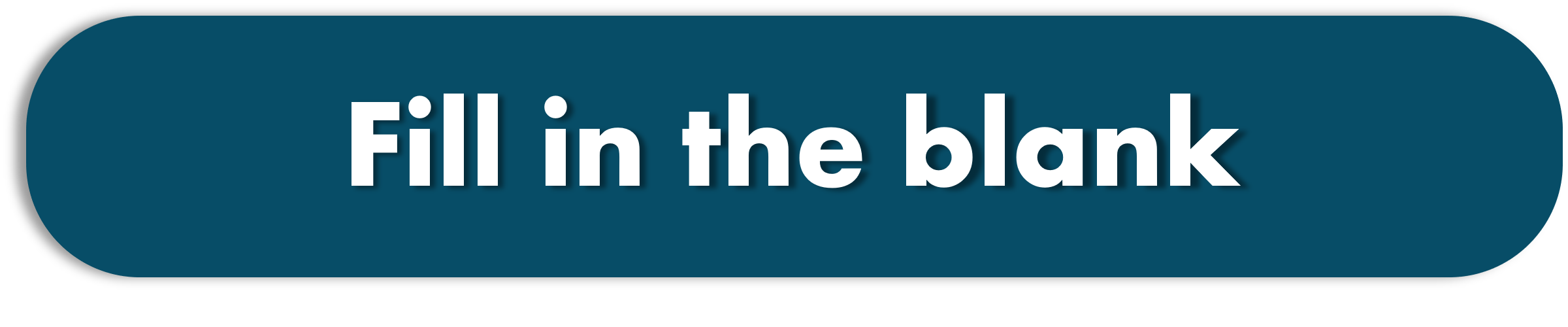 Luckily, she was wearing a _______________ when she had an accident on her bike.
seatbelt
equipment
helmet
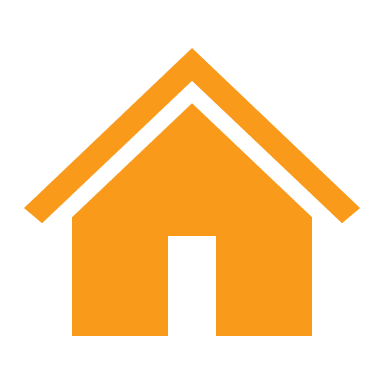 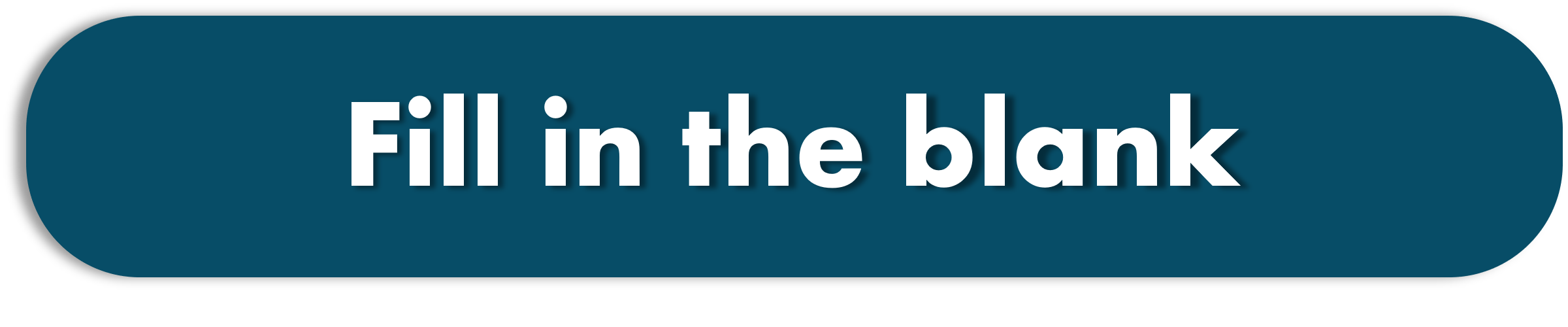 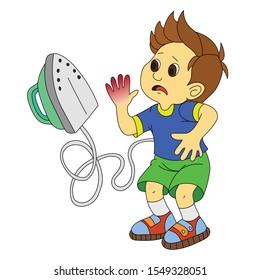 I _________________ my hand when I was using iron.
slipped
fell off
burned
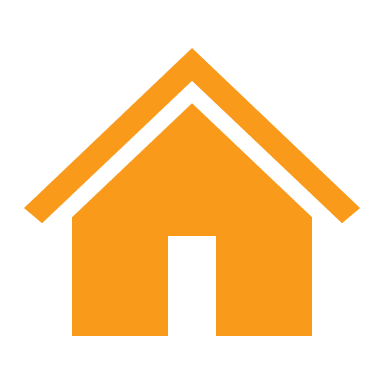 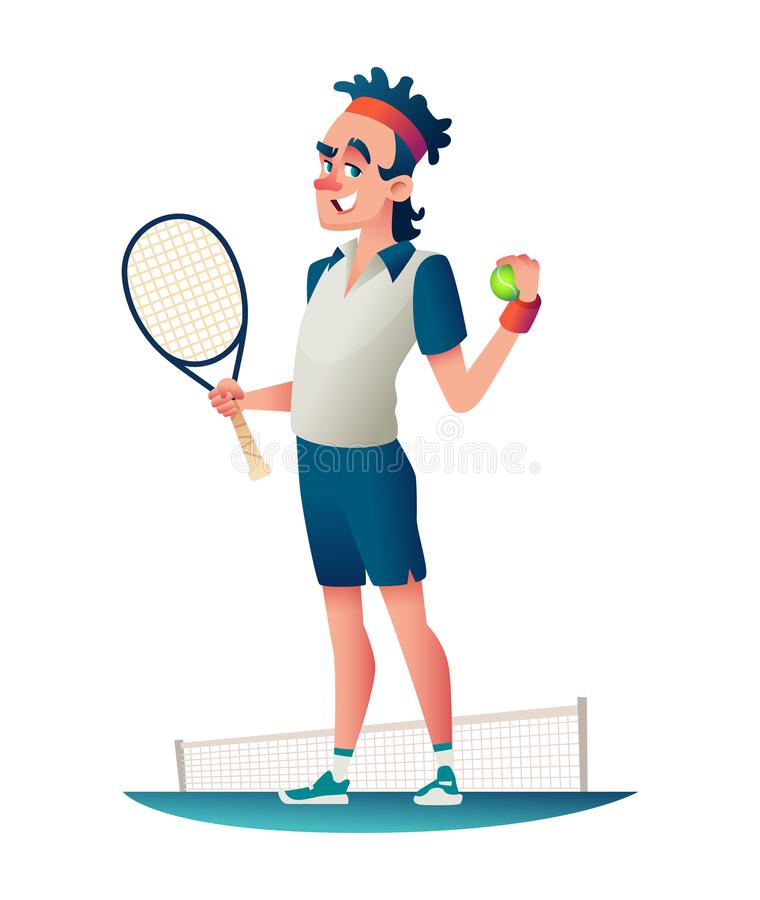 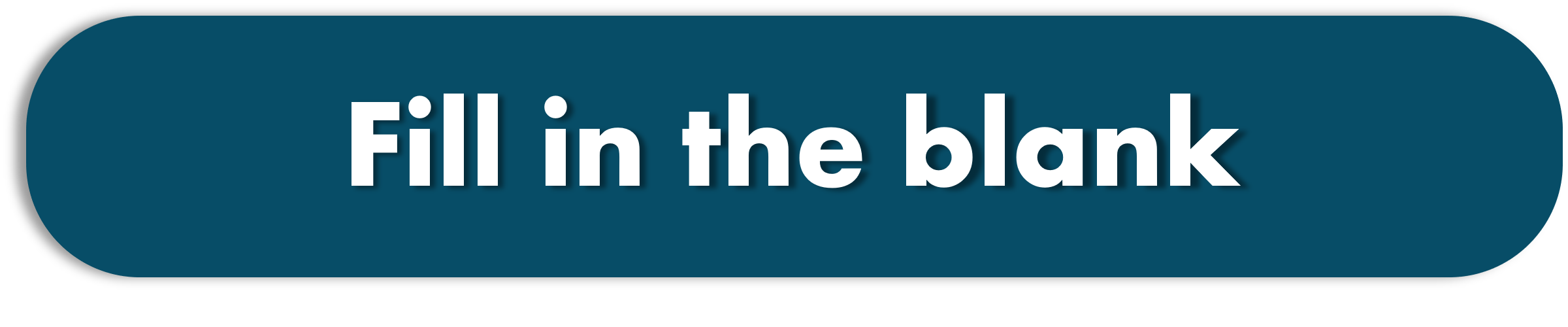 He __________ his brother to a tennis match.

(fights against)
dies
challenges
breaks
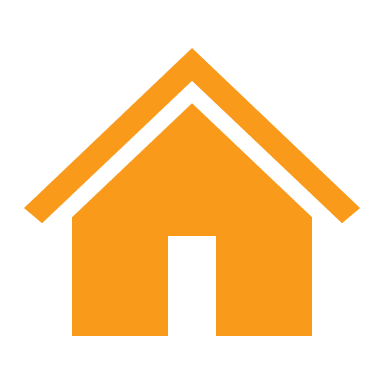 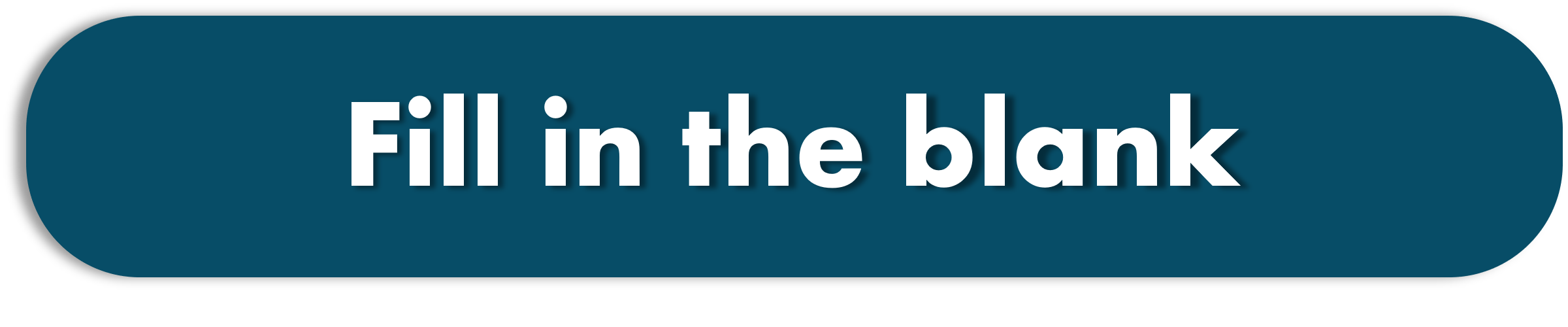 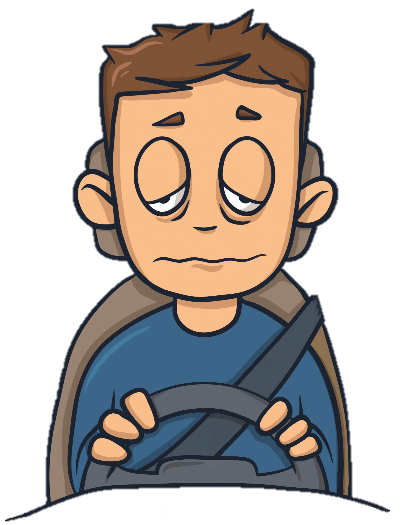 Tired and ______ drivers may go off the road.
obeyed
heavy rain
drowsy
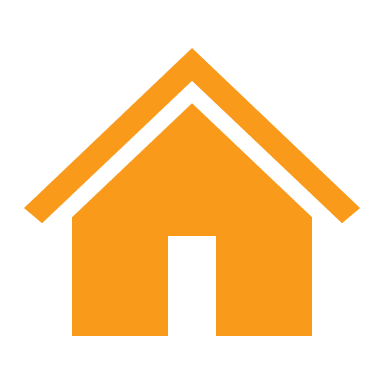 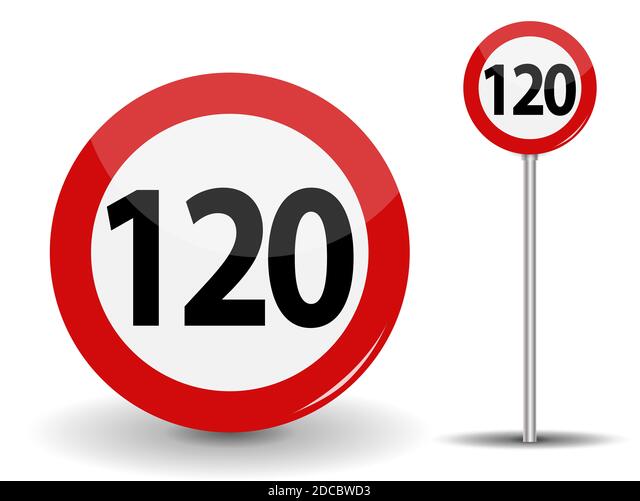 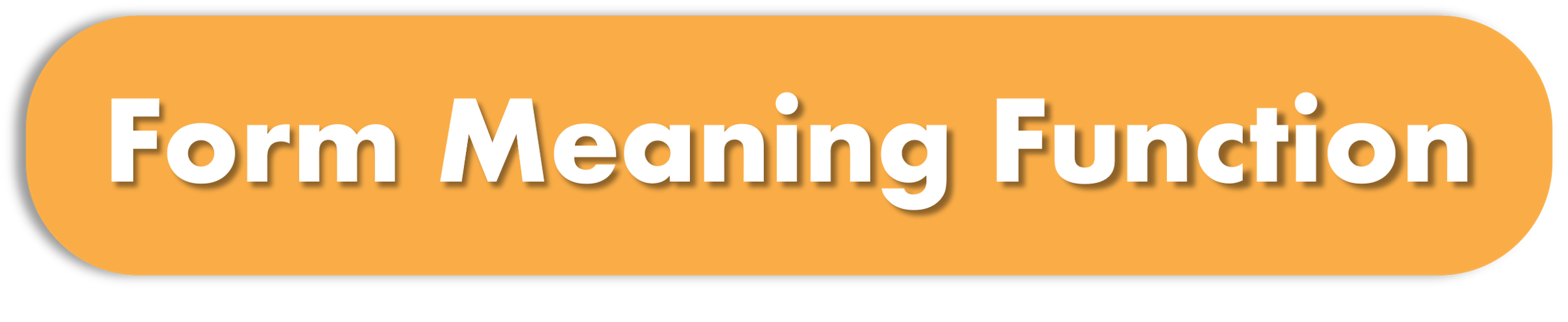 Express obligation 

He is driving 140 km/h. 
He ________ slow down.
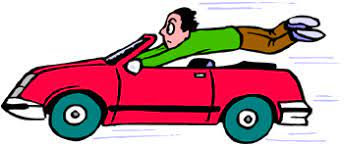 should
must
shouldn’t
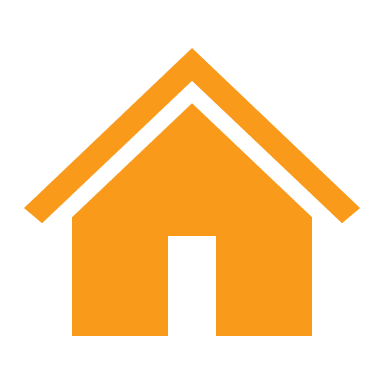 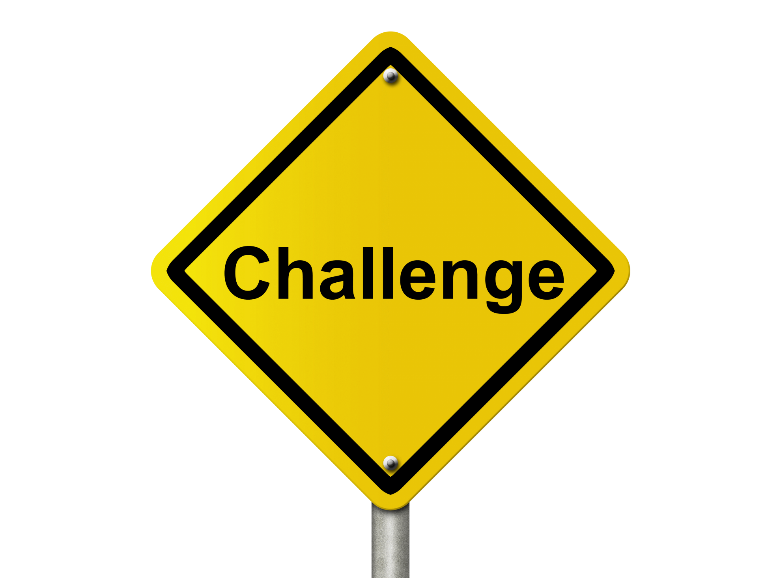 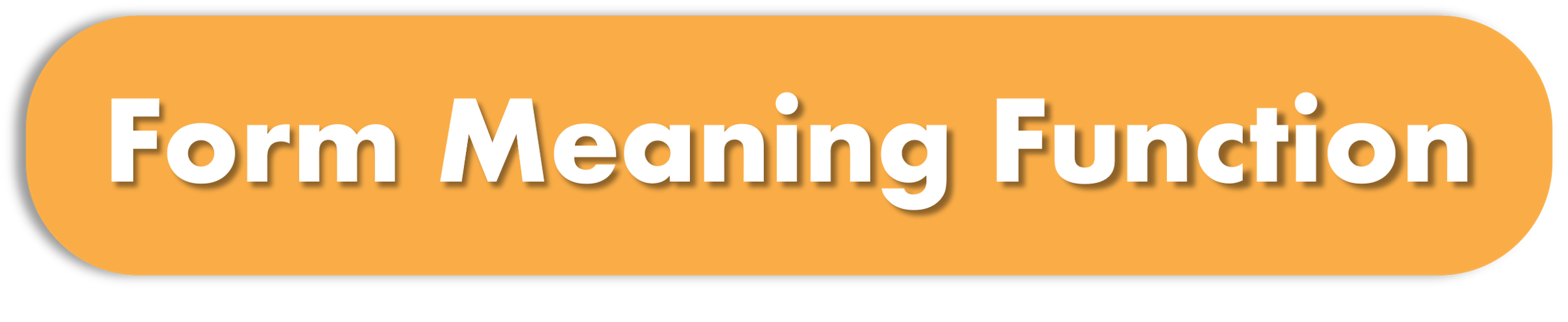 Use the adverb form


I didn’t study _____________ (good).   I must study _____________ (hard).   Then, I’m sure I’ll pass the test _____________ (easy).
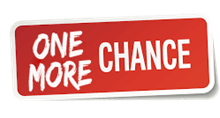 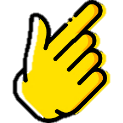 goodly  -  hardly  -  easily
good  -  hardly  -  easily
well  -  hard  - easily
well  -  hard  - easily
well  -  hard  - easily
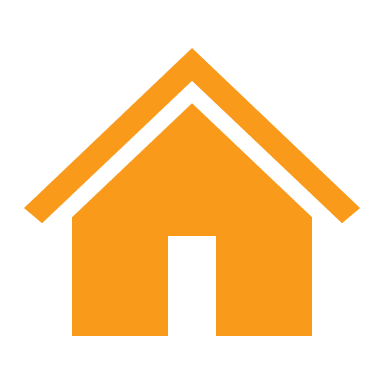 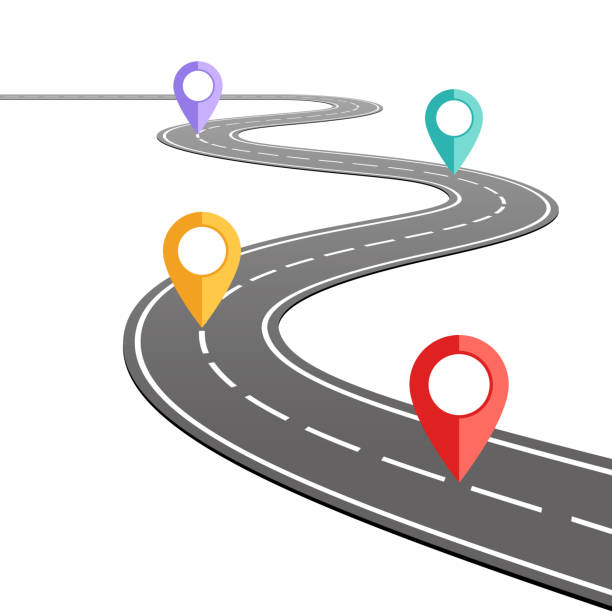 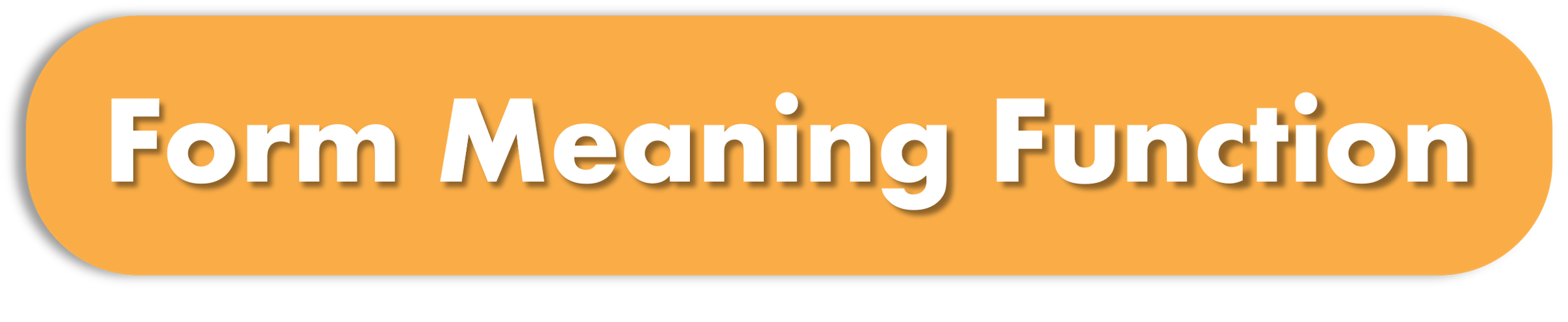 Excuse me!     How to get to the bank?

Well.   ________ straight.   ___________ a right. 
The bank is on the corner.
go   //  in
go  //  turn
go  //  take
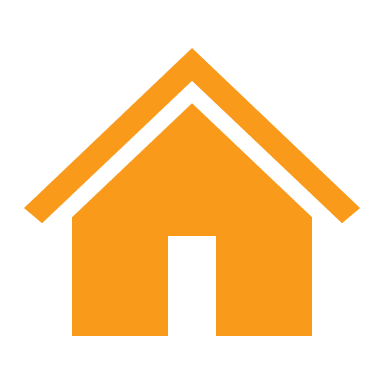 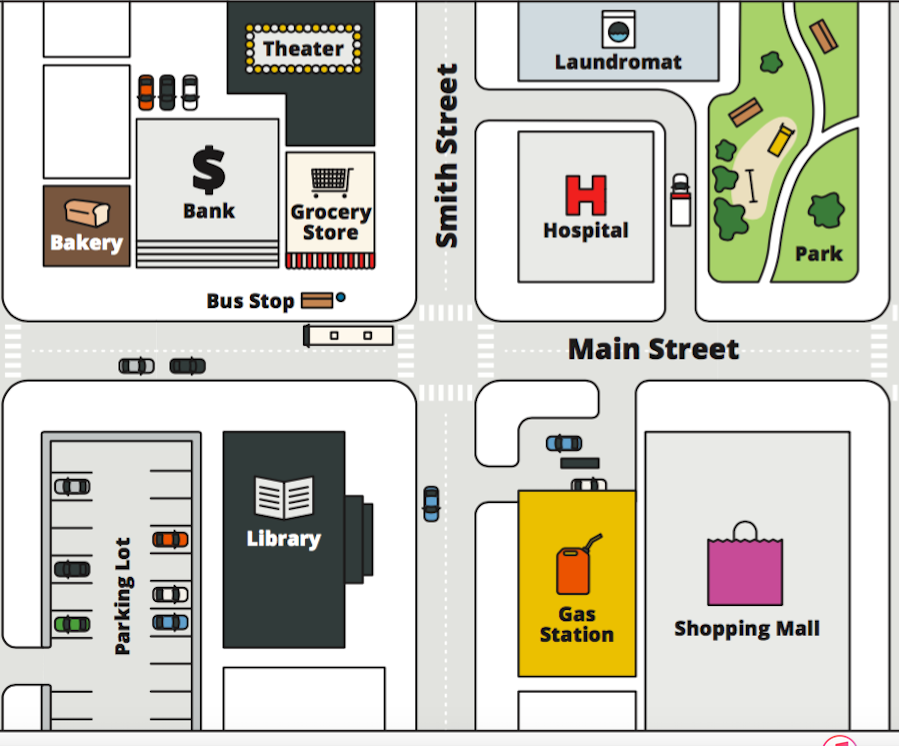 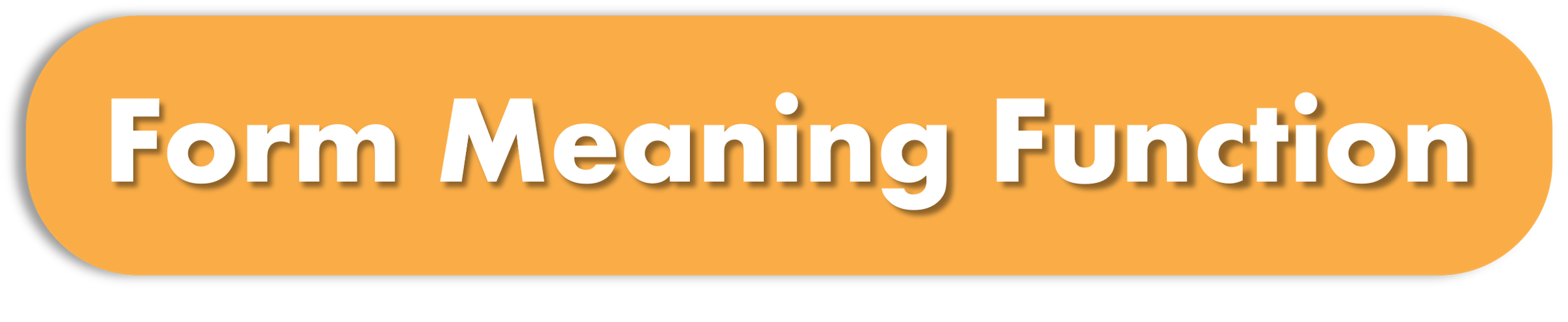 The shopping mall is ________
the gas station.
next to
far from
between
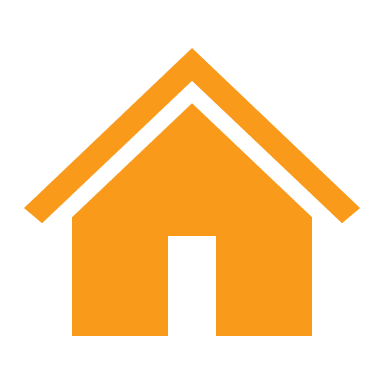 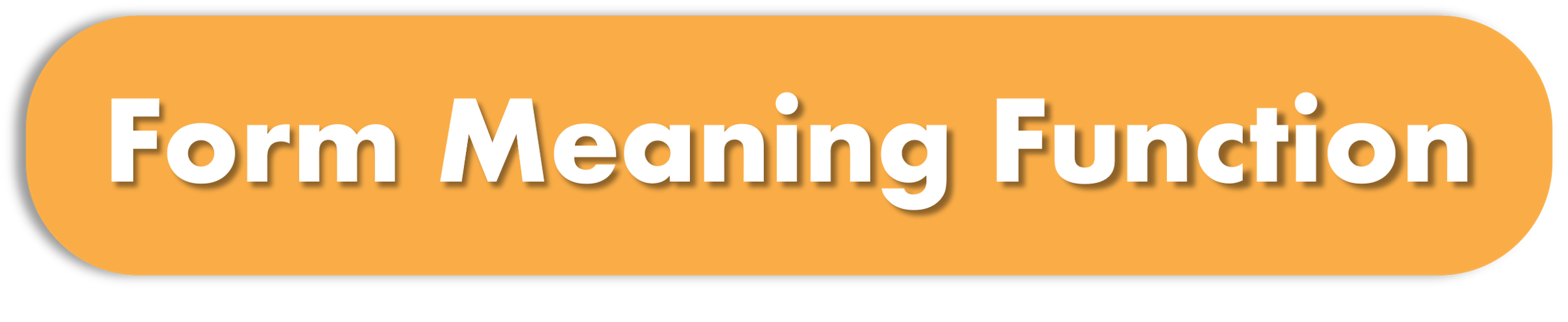 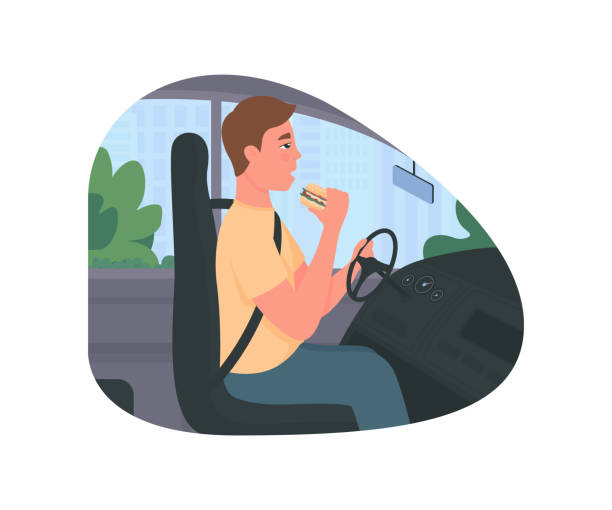 Give advice

You __________ eat while driving.
should
shouldn’t
mustn’t
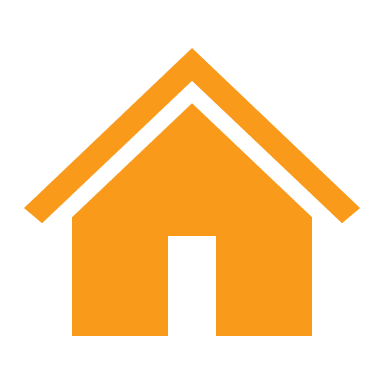 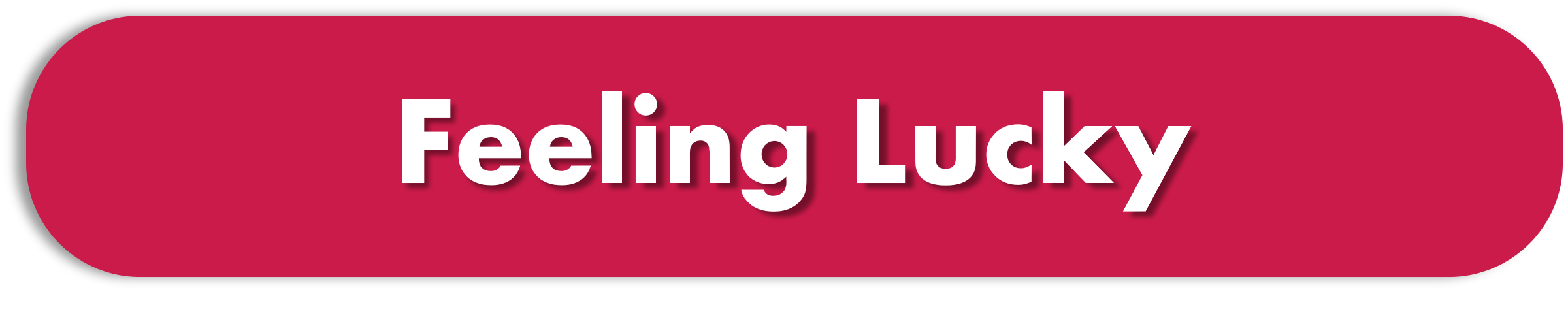 The correct prefix to form the opposite of (conscious)
imconscious
unconscious
misconscious
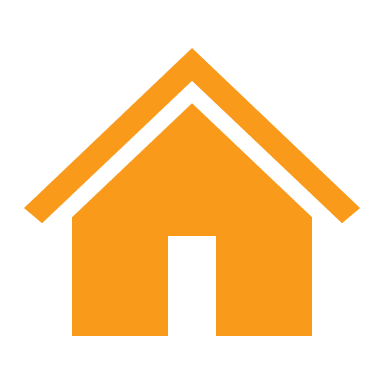 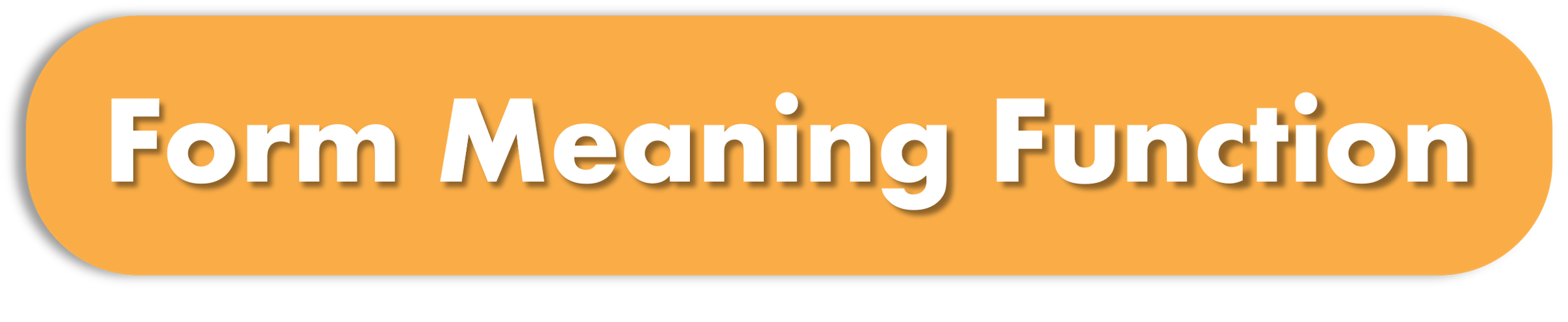 The adverb form of the adjective ( fast ) is
fast
fastly
fastlly
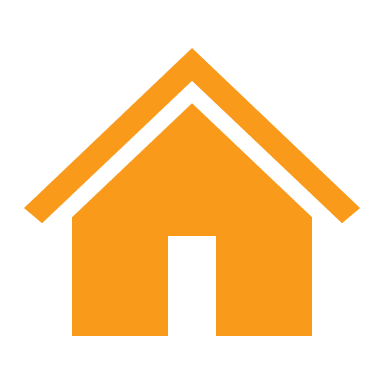